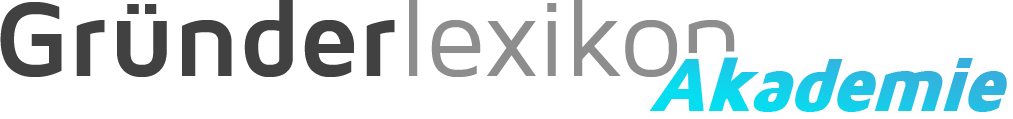 Freiberufler oder Gewerbebetreibender?
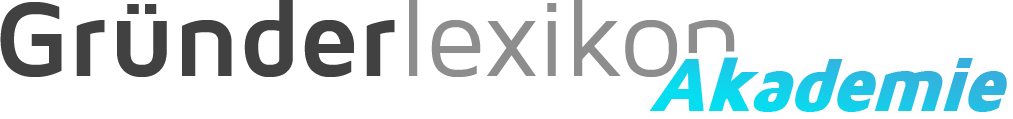 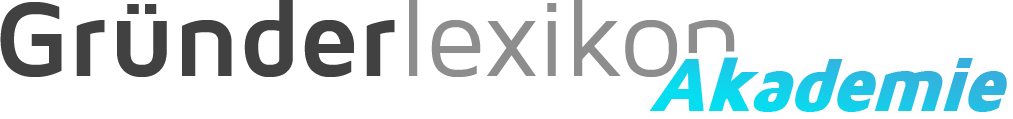 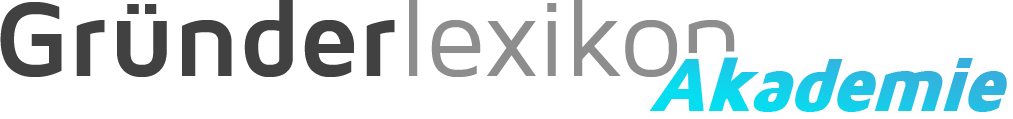